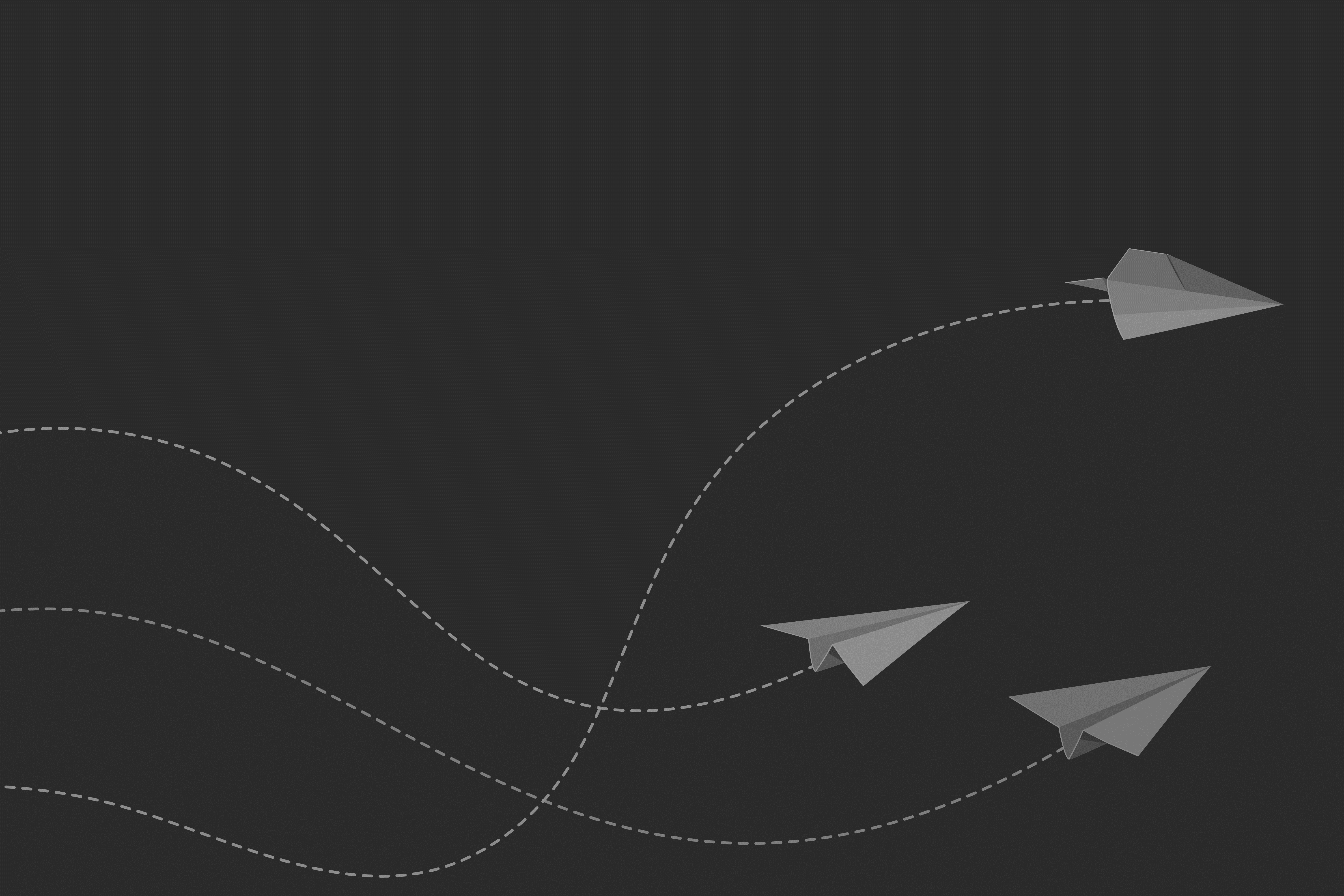 PowerPoint 形式のカスタマー ジャーニー ケース スタディ テンプレート サンプル
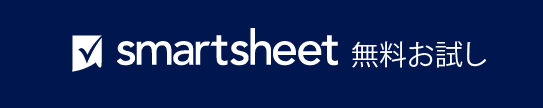 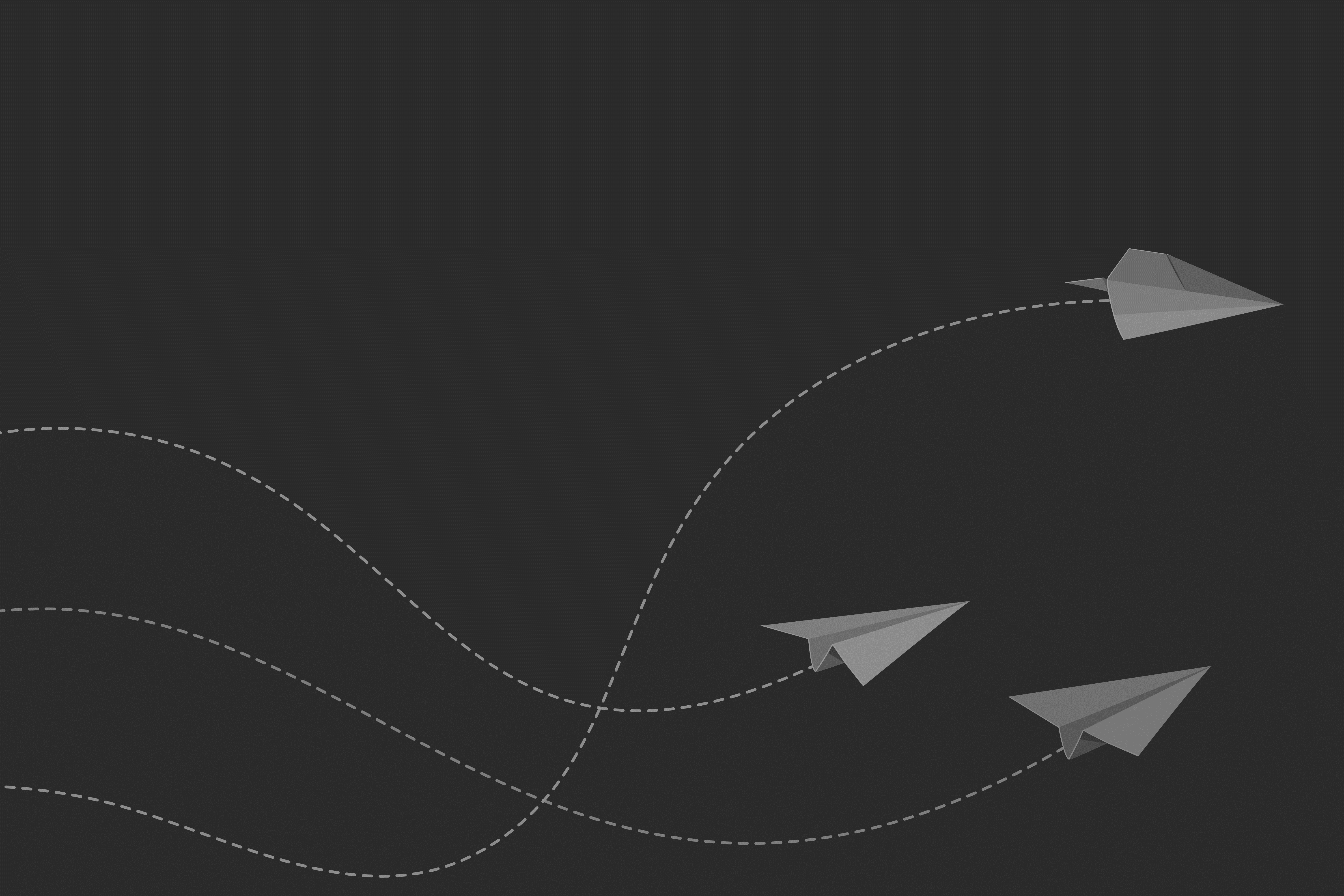 POSITIVE CHARGE
作成者
Lori Garcia

作成日: YY/MM/DD
ケース スタディ
このテンプレートを使用すると、各段階における行動、考え、感情を記録しながら、カスタマー ジャーニー全体をマッピングできます。これにより、顧客の行動に関する貴重なインサイトを提示し、自社の製品やサービスに対する顧客の体験を示すことができます。
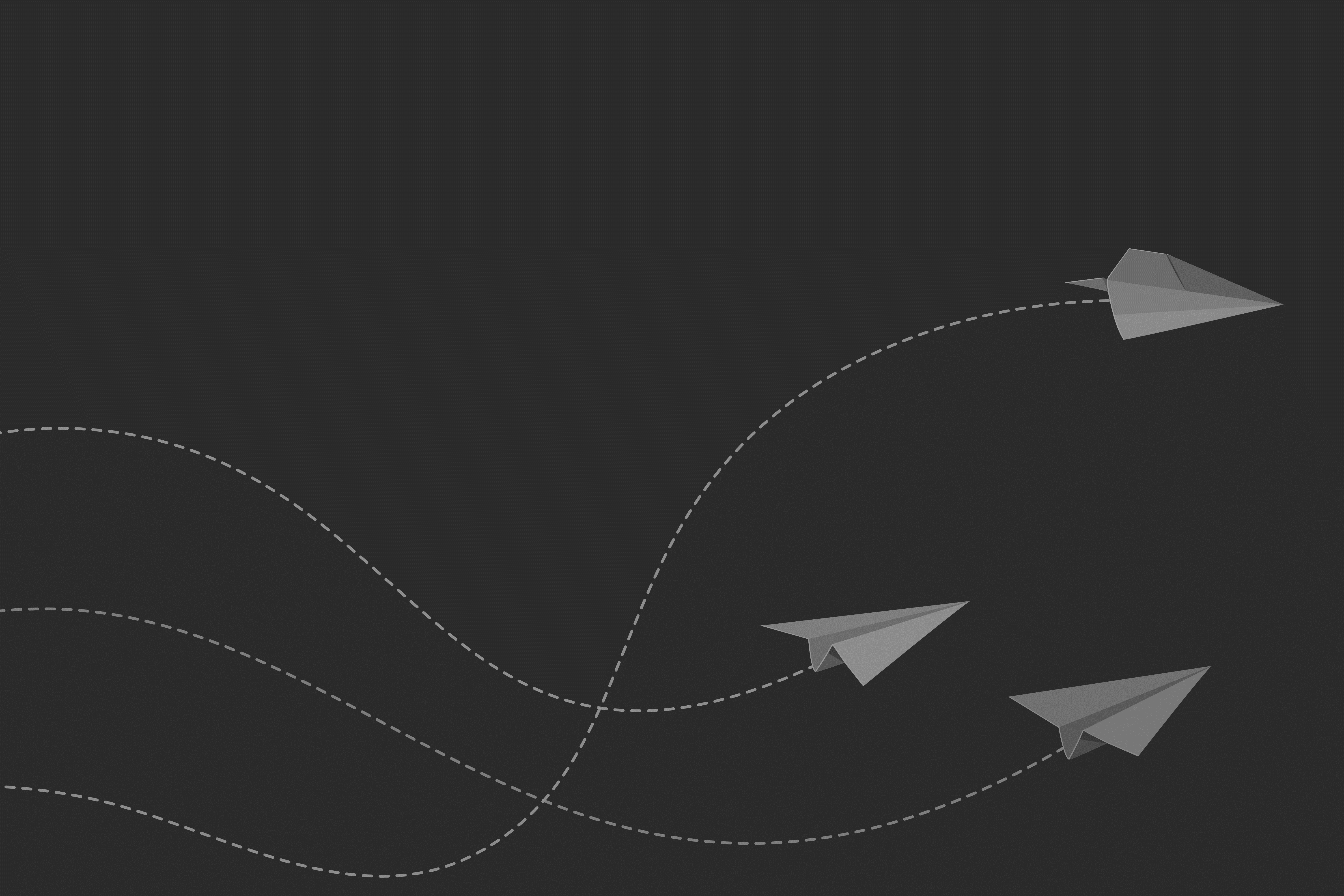